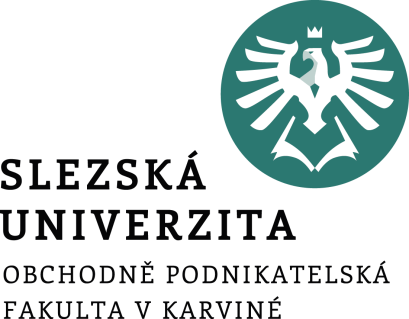 Úvodní informace do kurzu Financování mezinárodního podnikání
Jana Šimáková
Katedra financí a účetnictví
Sylabus předmětu
Východiska financování mezinárodního podnikání
Financování zahraničního obchodu
Financování zahraničního obchodu se státní podporou
Financování přímých zahraničních investic
Specifika financování mezinárodního podnikání malých a středních podniků
Devizové riziko mezinárodního podnikání
Cash flow a správa pohledávek v mezinárodním podnikání
Financování mezinárodního podnikání – Úvodní informace
Podmínky absolvování předmětu
A(1)		91-100
B(1,5)		81-90
C(2)		71-80 
D(2,5) 		61-70 
E(3)		51-60
F(4)		0-50
Financování mezinárodního podnikání – Úvodní informace
Kvízy – orientace v problematice
Obsah 	otázky z látky zpravidla probírané předchozí týden 
		(přednášky, semináře, diskuze)
Počet kvízů	10
Termíny 	začátek každé přednášky od 12/10/2023 včetně 
  		(přítomnost na přednášce není podmínkou pro vyplnění testu)
Forma 	test v IS SU
Struktura	5 testových otázek, 1 odpověď správná
Bodování	1 bod za kvíz při zodpovězení minimálně 3 správných odpovědí
		Maximum bodů =>10
Jedná se o nepovinnou aktivitu => nejsou opravní termíny.
Financování mezinárodního podnikání – Úvodní informace
Průběžný test
Obsah 	příklady typově podobné probíraným příkladům ve výuce
Termín 	23/11/2023 v čase přednášky
Forma 	test v IS SU
Struktura	2 příklady po 2 body
		2 příklady po 3 body
		Maximum bodů =>10


Jedná se o nepovinnou aktivitu => nejsou opravní termíny.
Financování mezinárodního podnikání – Úvodní informace
Závěrečná zkouška
Závěrečná zkouška je kombinovaná
Je složena z písemné části, která představuje přípravu na následnou společnou diskuzi.
Obsahem je case study zaměřená na financování mezinárodního podnikání, úkolem je navrhnout nejvhodnější řešení pro firmu v zadané situaci. Navržené řešení je nutné argumentovat. 
Zkouška je ve formě open book.


Písemná část 	40 b.
Diskuze	20 b. 
Maximum =>	60 b.
Financování mezinárodního podnikání – Úvodní informace
Organizace výuky
Veškeré materiály ke studiu předmětu budou průběžně k dispozici na: https://is.slu.cz/auth/el/opf/zima2023/FIUBPFIM/um/
Financování mezinárodního podnikání – Úvodní informace
Kontakty
Ing. Jana Šimáková, Ph.D.
kancelář A 305 
simakova@opf.slu.cz, + 420 596 398 309

konzultační hodiny: 	dle IS SU a po domluvě mailem
Financování mezinárodního podnikání – Úvodní informace
Těším se na skvělou spolupráci v průběhu semestru 